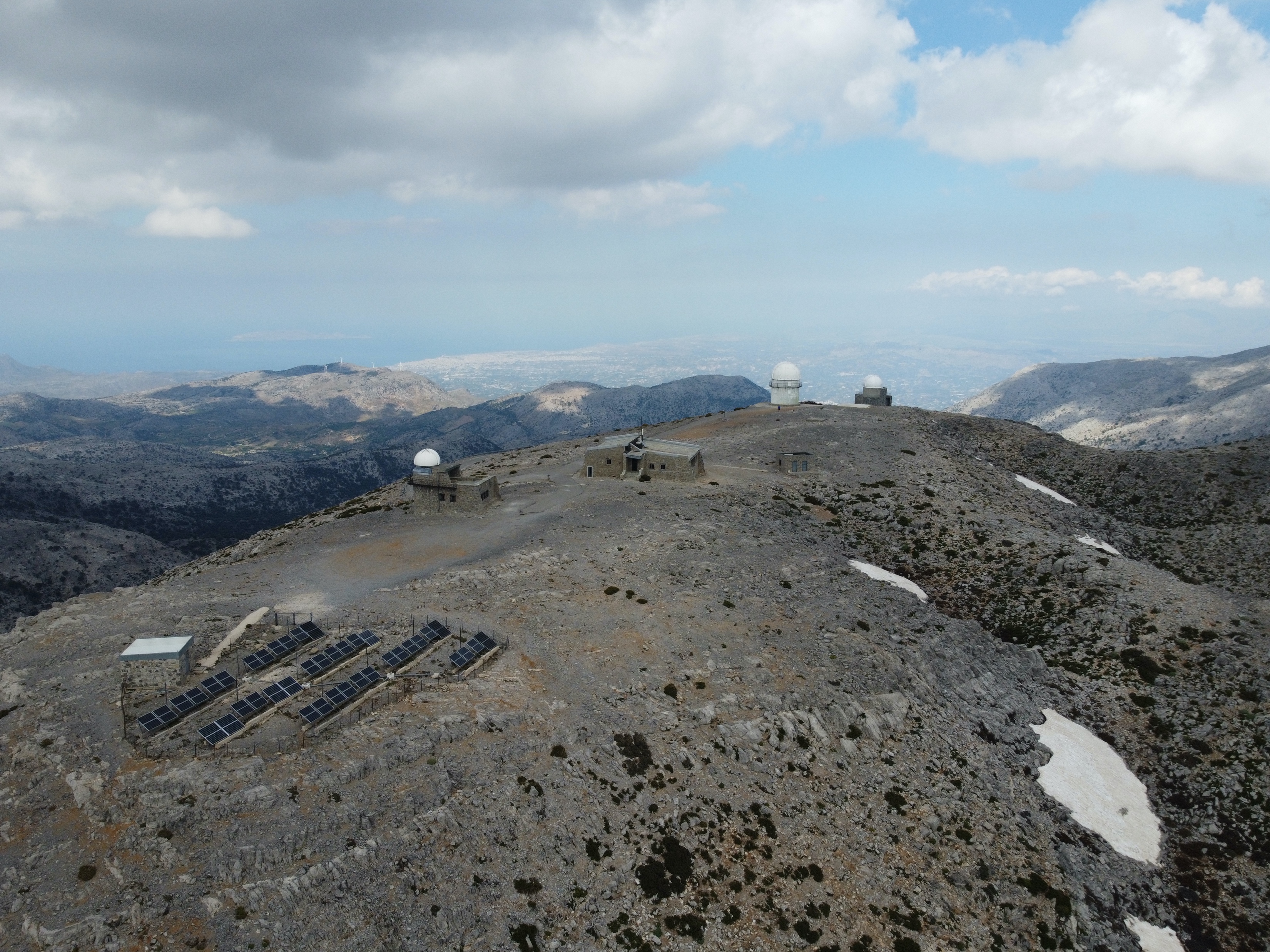 New dome for 1.0-m telescope
to be named “200+”
1.3m telescope
Ioannis Papamastorakis
guest house
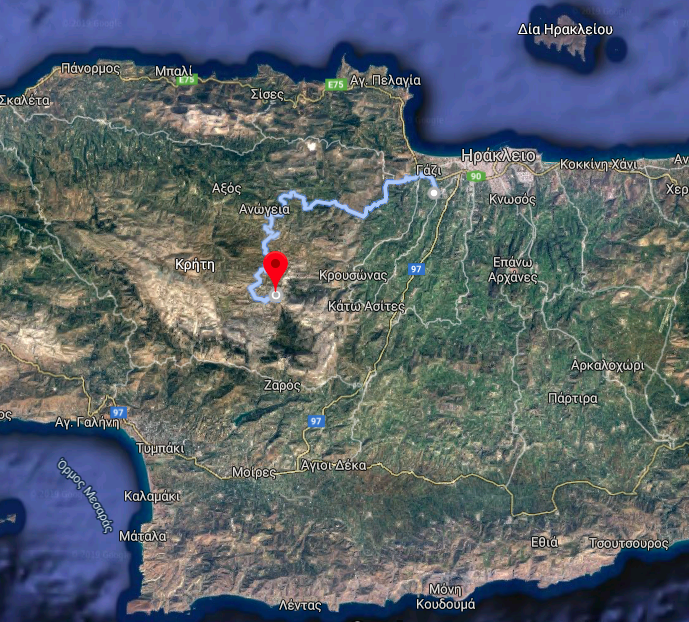 0.3m telescope
Photovoltaic park
Gasoline 
Generators
IA-FORTH: The sky is not our limit…
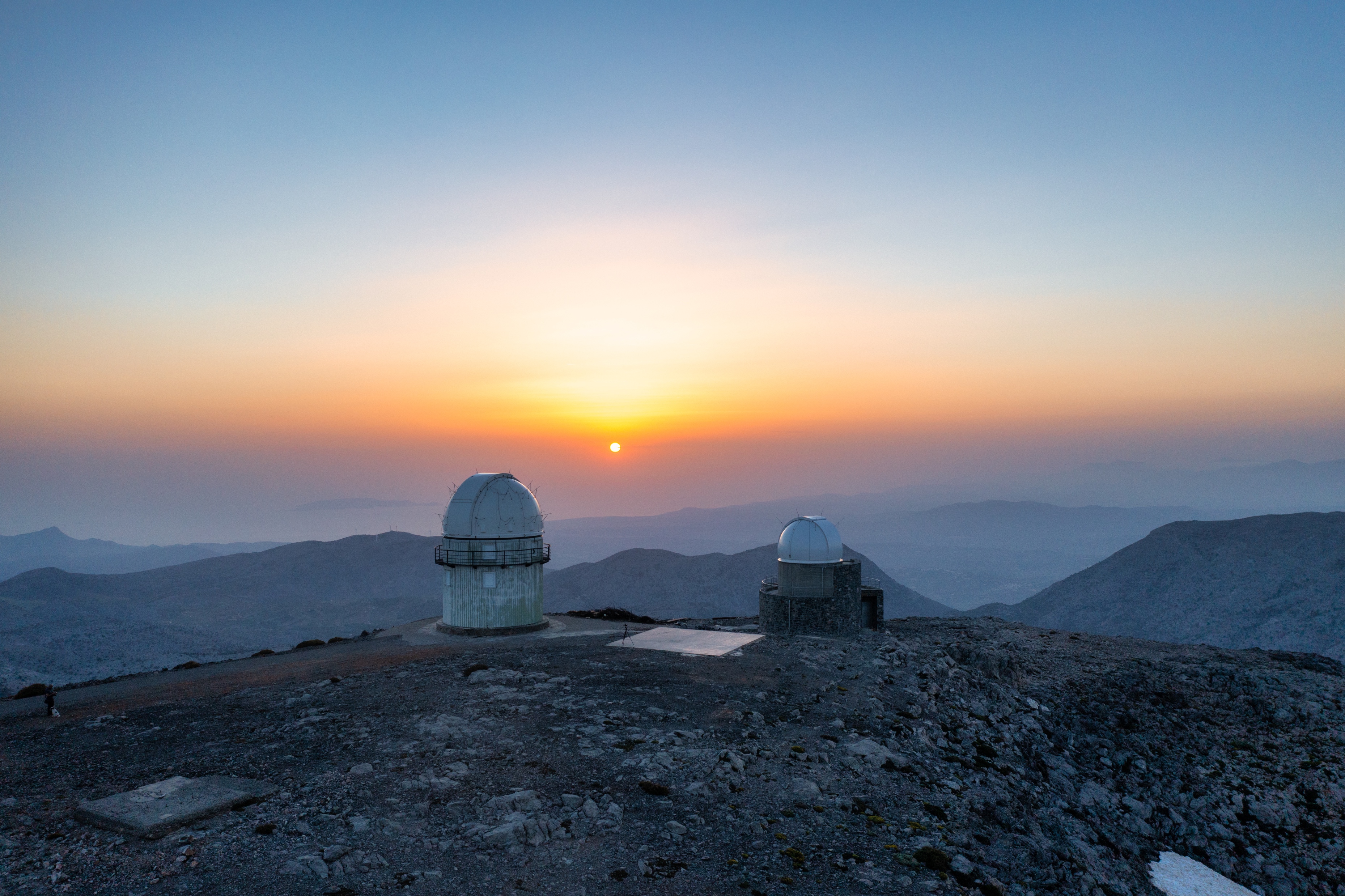 A bright future for Astrophysics in Greece